Кто в семье со всеми дружен?
Кто всегда нам очень нужен?
Кто готовит, шьет, стирает
И почти не отдыхает?
Кто заботится о нас
Каждый день и каждый час?
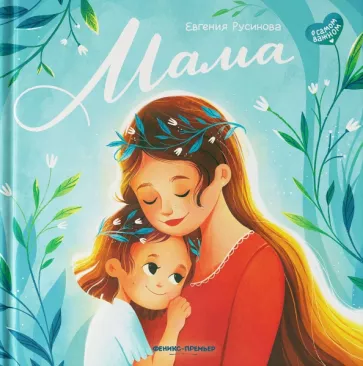 (Мама)
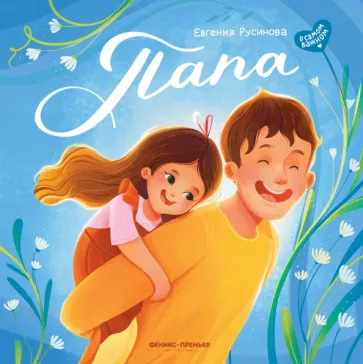 Детям он решит задачу,
Отвезет семью на дачу.
Починить готов утюг,
Если тот сломался вдруг.
Сильный, ловкий и отважный,
После мамы - самый важный!
(Папа)
Он стар, но это ничего,
Его добрее нет.
Он папа папы моего
А для меня он…
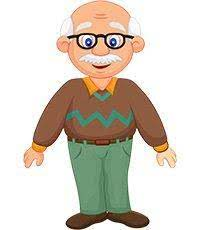 (Дед)
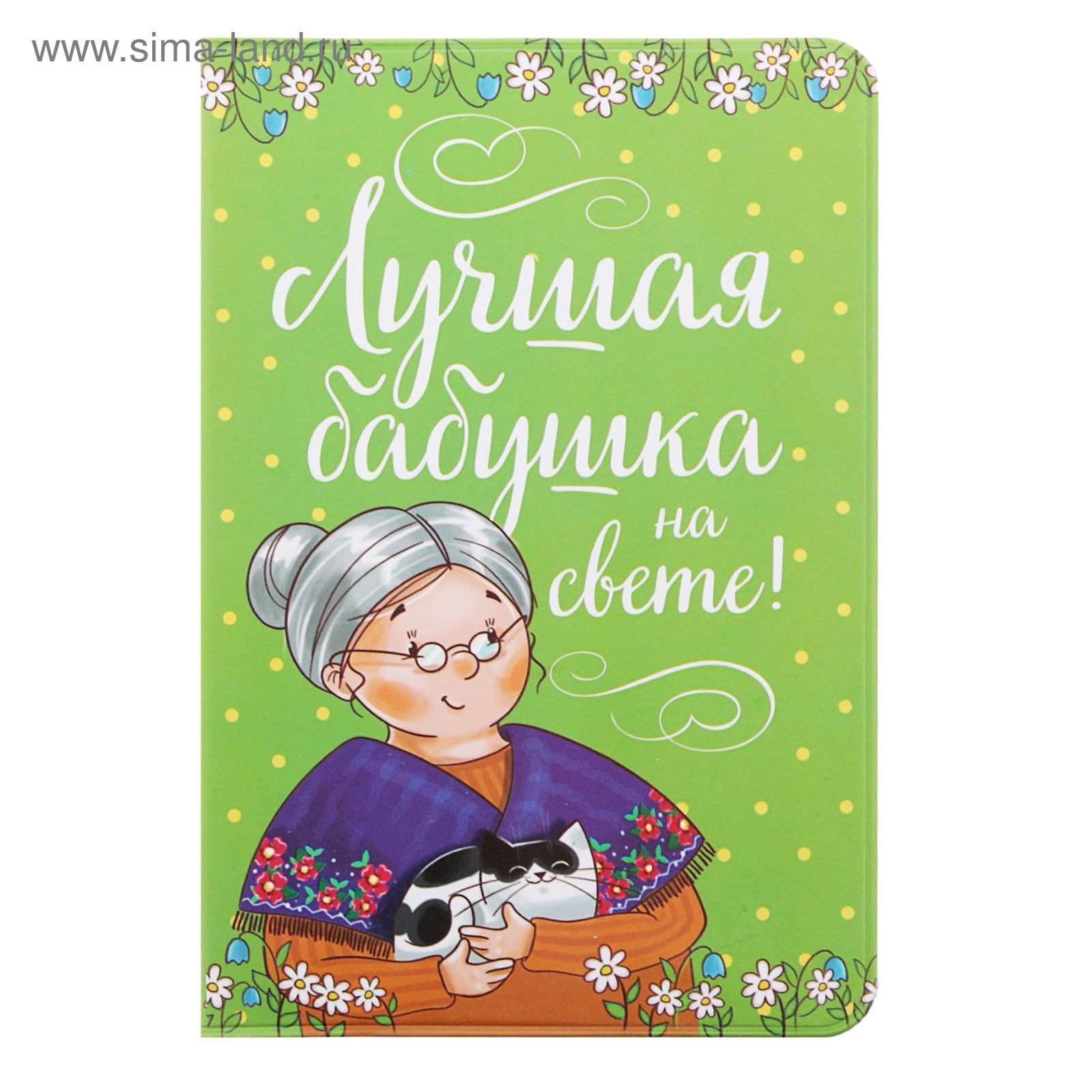 Кто любить не устает, 
Пироги для нас печет, 
Вкусные оладушки?
 Это наша …
(Бабушка)
Радость в глазах, в глазах удивленье,
В семье у нас ещё прибавленье!
В доме у нас появилась девчонка!
Теперь я ей брат, а она мне…
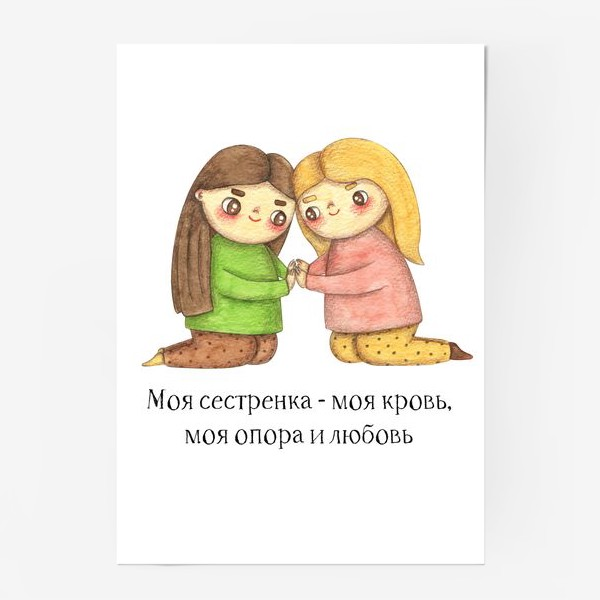 (Сестренка)
Это слово каждый знает,
 Ни на что не променяет! 
К цифре «семь» добавлю «я»
 — Что получится?
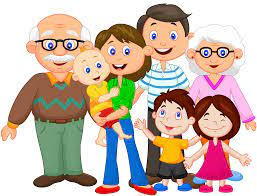 (Семья)
Узнаем что такое ……
Вспомним какие религии ……….
Выясним какие основные ценности  ……….
1. Группа живущих вместе близких родственников.


2. Объединение людей, сплочённых общими интересами.
Организовывать совместный/раздельный досуг
Заботиться/не заботиться о старших
Вести общее/раздельное хозяйство
Воспитывать/не воспитывать детей
Соблюдать/не соблюдать традиции семьи 
Соблюдать/не соблюдать традиции своего народа
Когда-то о нем не слыхала Земля…
Но Еве сказал перед свадьбой Адам:
- Сейчас я тебе семь вопросов задам.
Кто деток родит мне, богиня моя?
И Ева тихонько ответила: «Я».
- Кто их воспитает, царица моя?
И Ева кротко ответила: «Я».
- Кто пищу сготовит, о, радость моя?
И Ева все так же ответила: «Я».
- Кто платье сошьет,
Постирает белье,
Меня приласкает,
Украсит жилье?
Ответь на вопросы, подруга моя!
«Я», «Я» …тихо молвила Ева – «Я», «Я»…
Сказала она знаменитых семь «я».
Вот так на земле появилась семья.
Христианство
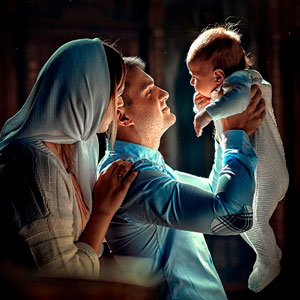 Учебник страница 103.
Ислам
	Ислам рассматривает брак как обязательство перед Богом, а многочисленное потомство – это благословение Всевышнего. Семейная жизнь у мусульман ограждена от посторонних взоров. С особым уважением мусульмане относятся к женщине. Пророк Мухаммад сказал, что «рай находится под ногами наших матерей».
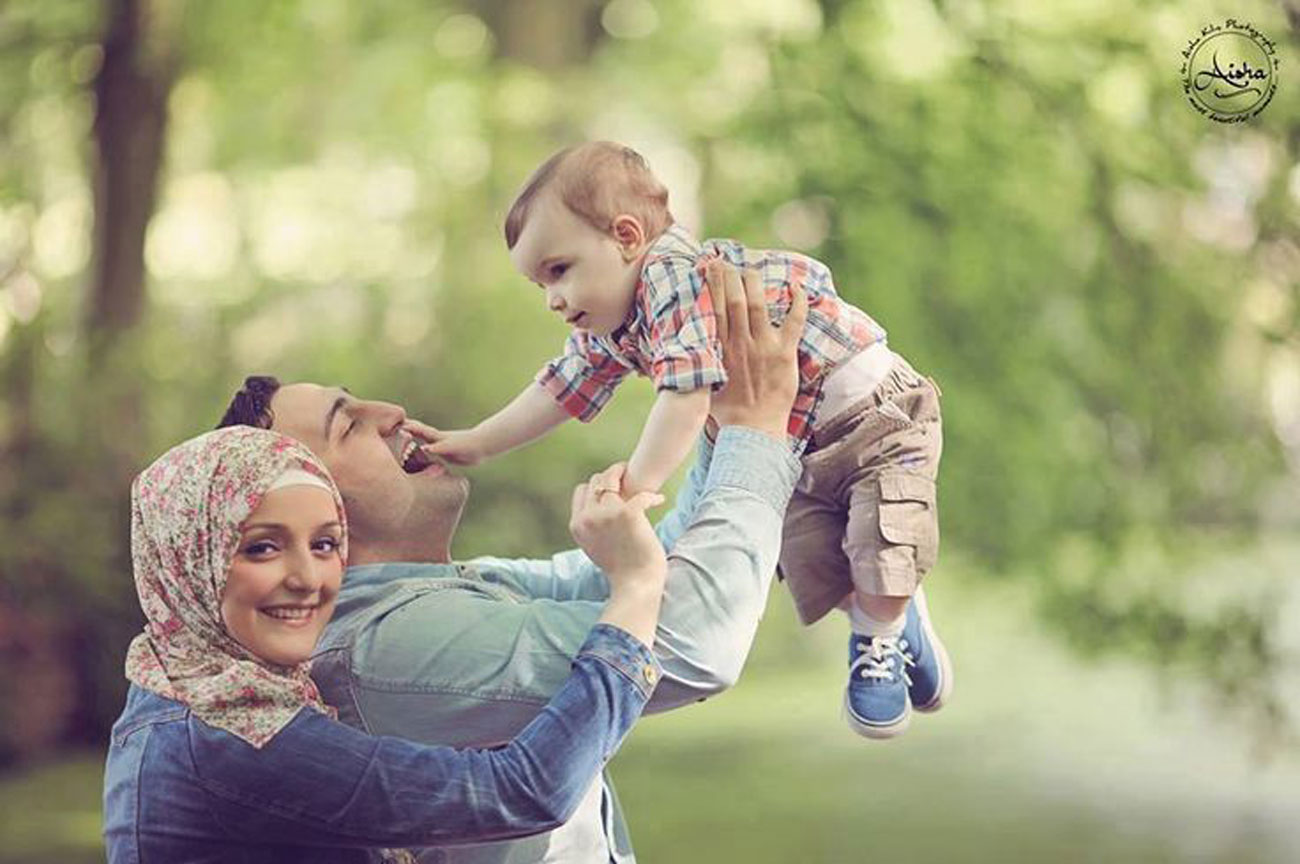 Буддизм
В буддизме все верующие делятся на монахов и мирян. Для мирян семейная жизнь является важнейшей частью их жизни. Назначение семьи - это ответственность и забота о детях, о родителях, о монахах.
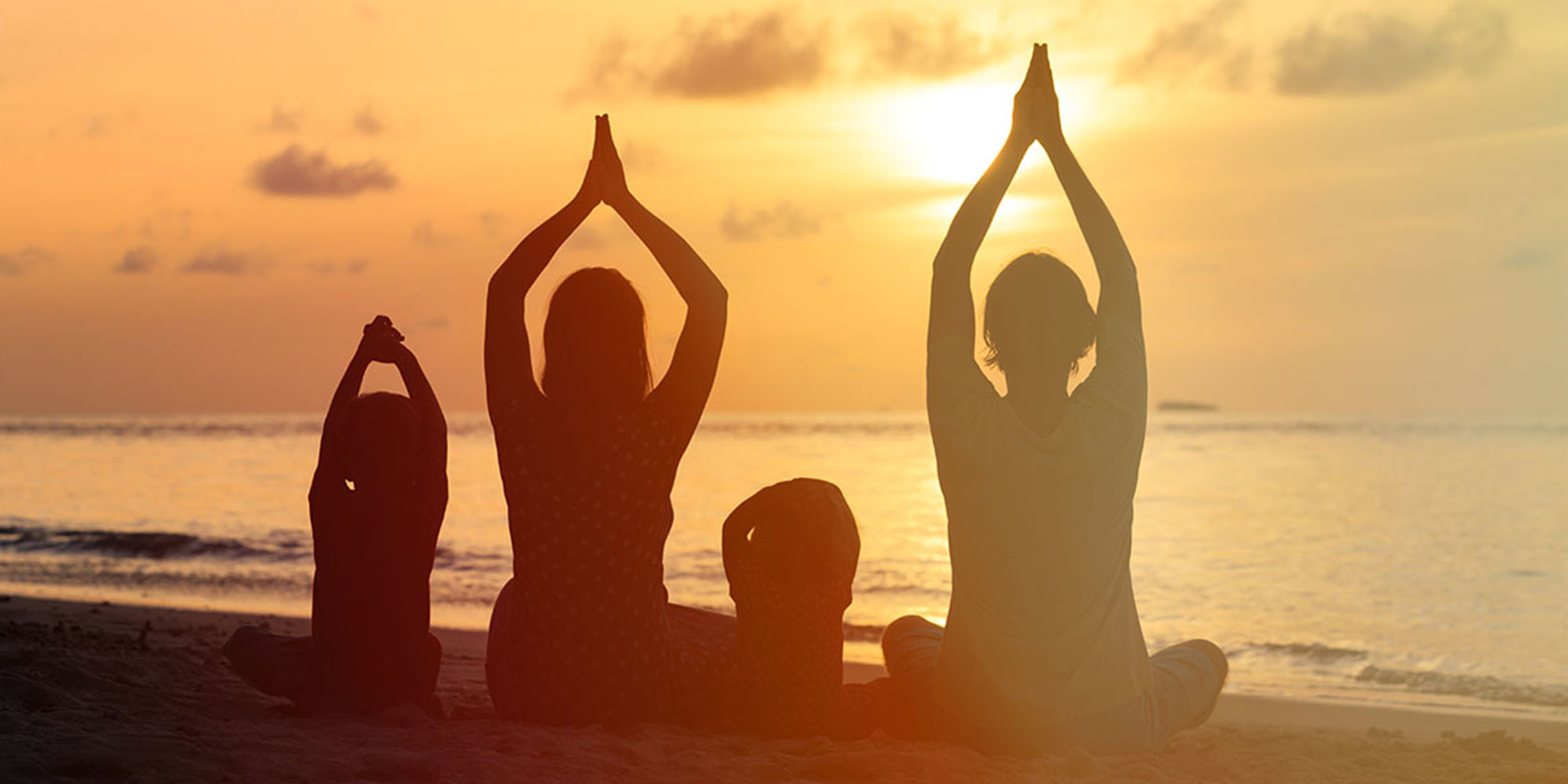 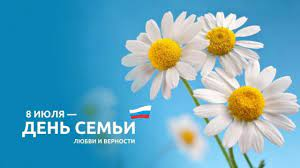 В России существует праздник Всероссийский день семьи. Отмечают его 8 июля. Символом праздника стала ромашка - этот простой полевой цветок издревле считался на Руси символом любви. Праздник совсем молодой, отмечать его стали с 2008 года, но корни его уходят в далекое прошлое.